Figure 5. Expression of MLC1 mutants in rat primary astrocyte cultures. (A) Astrocytes were co-transfected with PH-GFP ...
Hum Mol Genet, Volume 17, Issue 23, 1 December 2008, Pages 3728–3739, https://doi.org/10.1093/hmg/ddn269
The content of this slide may be subject to copyright: please see the slide notes for details.
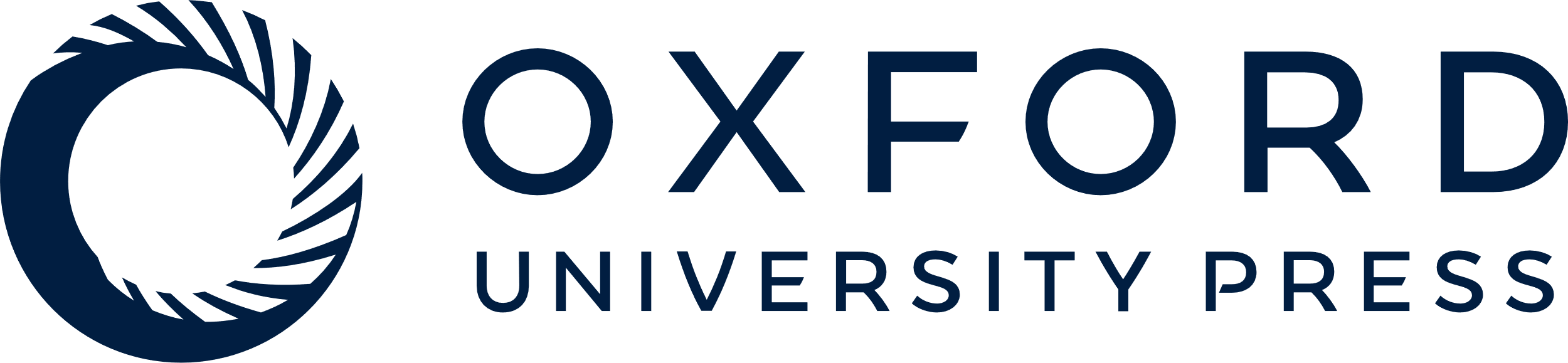 [Speaker Notes: Figure 5. Expression of MLC1 mutants in rat primary astrocyte cultures. (A) Astrocytes were co-transfected with PH-GFP (pleckstrin homology domain of PLCδ1 fused to green fluorescent protein), as a marker of PM, together with wt MLC1 or the indicated mutants (G59E, A245P, S246R and S280L) containing HA tags. Cells were fixed and permeabilized, and immunofluorescence was performed using 3F10 (against the HA tags) as a primary antibody. No signal due to the HA epitope was observed in cells transfected only with the PH-GFP plasmid. The bar line correspond to 20 µm. Nuclei were stained using DAPI. PH-GFP is shown in green, MLC1 in red, nuclei in blue and colocalization between the green channel and the red channel in yellow. The degree of colocalization between PH-GFP and MLC1 proteins was analysed using the Pearson's correlation coefficient (Rr) obtained with an ImageJ software plugin, using 10 single plane images from different cells corresponding to two independent experiments. The values of Rr were 0.8 ± 0.02, 0.5 ± 0.07, 0.4 ± 0.05, 0.6 ± 0.04 and 0.4 ± 0.07 for wt MLC1, G59E, A245P, S246R and S280L, respectively. Mutant colour refers to the classification explained in Figure 1. (B) Astrocytes were infected or not with adenoviruses expressing wt MLC1 or S246R mutant containing two HA tags at different MOI. Forty-eight hours later, extracts were obtained and analysed by western blot. At equal MOI, the expression of the S246R mutant was always lower than wt MLC1. β-Actin detection by western blot was used as a loading control. (C) Astrocytes were infected with adenoviruses expressing wt MLC1 or the mutant S246R with HA tags at MOI = 2. PM levels of wt MLC1 and S246R mutant were measured using a luminescence-based method, as described in Materials and Methods. The luminescence signal of non-infected astrocytes was always lower than the signal from infected astrocytes with MLC1 proteins. Data correspond to an independent experiment with four data points per construct, and are expressed in light arbitrary units (a.u.). From six independent experiments (n = 24), the level of the S246R mutant in comparison with wt MLC1 was 26 ± 5%. The inset shows an overview of the method. (D) Astrocytes were infected or not with adenoviruses expressing wt MLC1 and S246R mutant with HA tags at MOI = 2. Thirty-six hours post-infection, cells were treated or not with cycloheximide (CHX, 100 µg/ml) at the times indicated. Cell extracts were obtained, and the remaining protein was analysed by western-blot against the HA epitope. β-Actin detection by western blot was used as a loading control (not shown). The result is a representative experiment of three with similar results. On the right, a quantification of this experiment using ImageJ software is shown. (E) Similarly, 36 hours post-infection with the indicated adenoviruses, astrocytes were incubated or not with CHX (100 µg/ml) for 6 h. Cells were fixed, and the levels of wt MLC1 and the S246R mutant at the PM were measured using a luminescence-based method. The signal was normalized to the value at time 0 for each of the experimental group (wt MLC1 or S246R). Data correspond to a summary of three independent experiments (n = 12). Wt MLC1 surface levels were reduced to 59.3 ± 4.1% and S246R mutant to 35.1 ± 7.1%. (F) In a similar manner, infected astrocytes were incubated with CHX (100 µg/ml) together or not with the proteasome inhibitor MG132 (50 µM) for 6 h. Cell extracts were processed by western blot. β-Actin detection by western blot was used as a loading control (not shown). The result is a representative experiment of three with similar results. Mutant colour refers to the classification explained in Figure 1.


Unless provided in the caption above, the following copyright applies to the content of this slide: © The Author 2008. Published by Oxford University Press. All rights reserved. For Permissions, please email: journals.permissions@oxfordjournals.org]